Media in Sport LO1 Completion
DNA
Explain to your partner 3 ways a football player can communicate with fans
Newspapers
Magazines – books
Fanzines
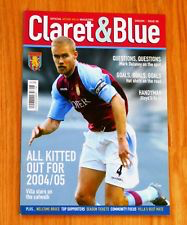 Terrestrial e.g. sports/events still on free-to-air TV
Satellite e.g. sports/events covered on subscription-based sports channels 
Pay-per-view (e.g. on-demand viewing of individual events
Written Press
Television
How is sport is covered
Internet
TASK - Using a whole page copy this – making key words stand out!
Radio
Blogs
Video-sharing sites – social media
Fan sites
Live streams
P2P sharing (e.g. SopCast)
Podcasts (e.g. Guardian Football Weekly).
Dedicated sports radio stations 
(e.g. Talksport)
Local radio coverage
National radio coverage – internet radio stations
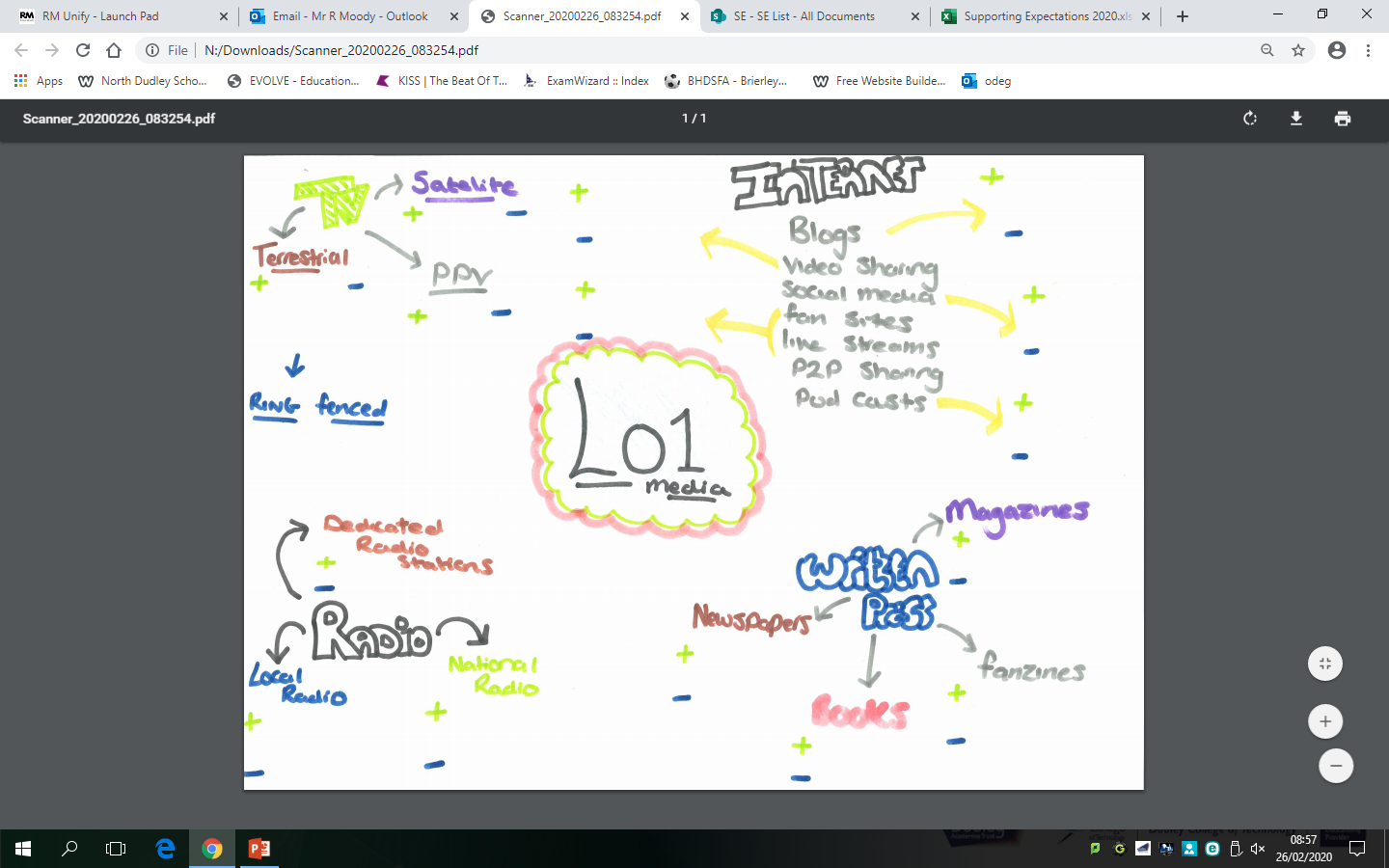 Written Press
Books
Newspapers
Give detail about sport & athletes lives
Can be too many books out there
Cheap
Report on different sports
Often opinionated
Often negative about role models
Fanzines
Magazines
Give in detail info about a team, players and a specific club
Cheap, give interviews about athletes and in depth articles
Radio
Internet radio stations &
Dedicated sports 
radio stations
Local radio coverage
Focus on local sports teams, team news and local reporting
Do not cover wider sporting news
Only report on sport 24/7
Interviews and in depth discussion
Often have a lot of adverts
National radio coverage
Give headlines about a range of sports, interviews and cover large events/matches
Internet
Blogs
Video sharing
Social media
Fan sites
Live streams
P2p sharing
Podcasts
Free to read and are in dept
Opinionated and not always correct
Quick sharing of sporting moments worldwide
Negative things seen quickly
Athletes can interact with people
People can send inappropriate messages
Watch sports at home or on the go, cheaper than satellite 
Some illegal streams exist
Celebrity athletes host and share experiences for people to listen to
LO1 CAU
FOR EACH SECTION OF LO1:

Check your explanation is clear
Explain an advantage
Explain a disadvantage 

They must be explained and described in your own words